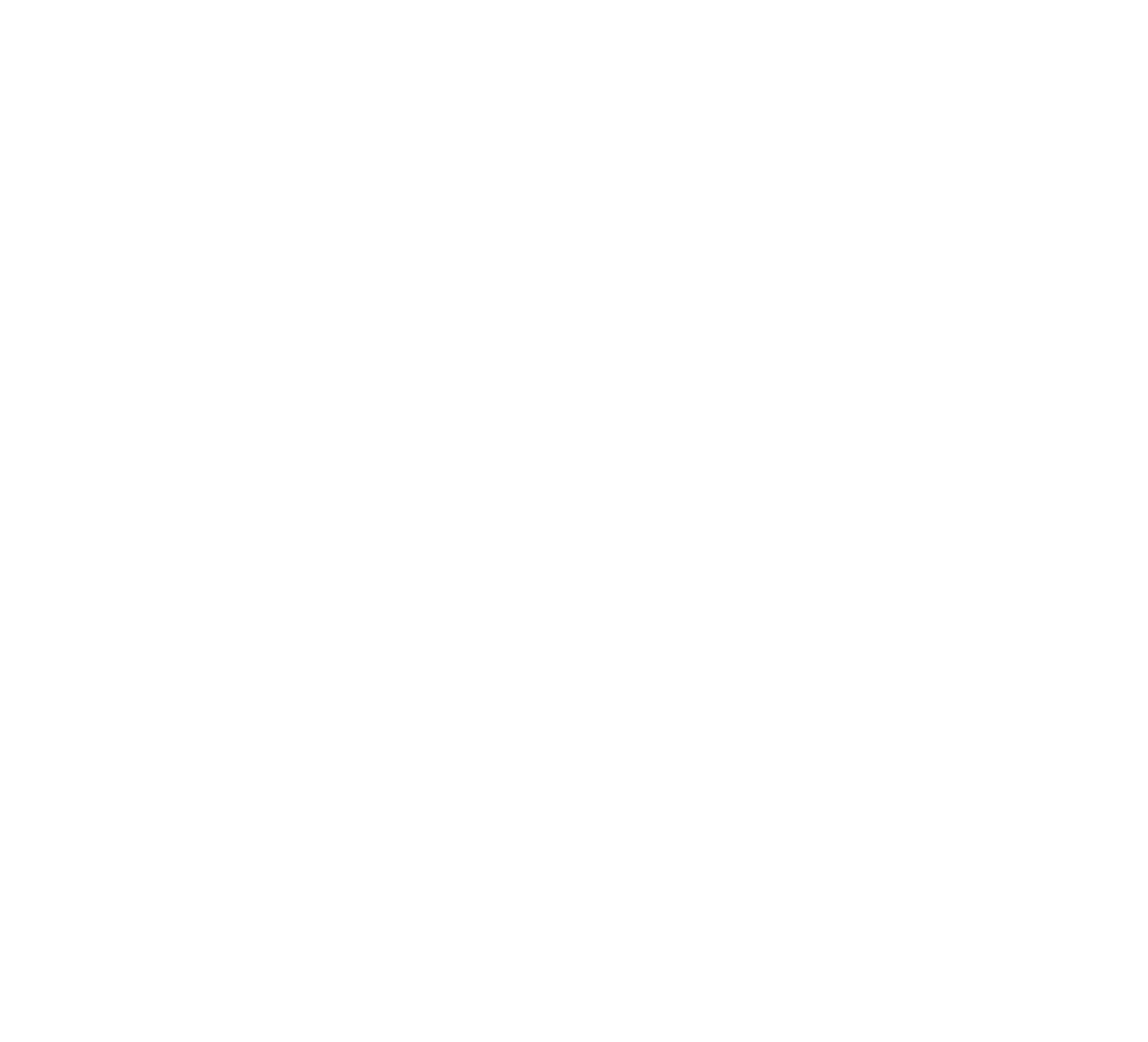 U.S. Public Health ServiceService Access Teams
CAPT Veronica Gordon, SAT-4 Team Lead
CDR Marivic Fields, SAT-4 Deputy Team Lead
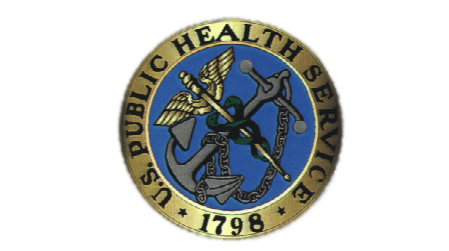 U.S. Public Health Service (USPHS)
SAT Role in ESF #8 and HHS activities
[Speaker Notes: Introduce yourself…
What Team Are you on..]
Overview
Discuss Service Access Teams (SAT) and their employment in support of ESF #8 and HHS activities
SATs’ primary roles during a disaster response
[Speaker Notes: In this presentation, you will learn about Services Access Teams and their role in disasters and disaster case managment, which includes Repatriation of disaster victims via the patient return contract]
Service Access Team (SAT)
Five (5) teams of 10-20 U.S. Public Health Service officers
Scalable
Under HHS IRCT Patient Movement Branch or EMG at HHS headquarters
Disaster Case Management + Repatriation
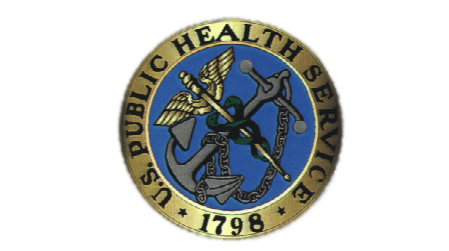 Readiness and Deployment Operations Group
[Speaker Notes: SAT is a scalable unit.  Under the operational control of the HHS Incident Response Coordination Team (IRCT) Patient Movement Branch, Operations Section, when deployed, or the Emergency Management Group(EMG) at HHS Headquarters.
If indicated, SAT staff will be deployed to other locations including FCCs, State Health Emergency Coordination centers, State health departments, or specific shelters/hospitals where evacuees are placed.]
Command and Control
HHS Emergency Management Group (EMG) / Secretary’s OPS Center
SAT Field OPS (Various Locations)
4
[Speaker Notes: If indicated, SAT staff will be deployed to other locations including FCCs, State Health Emergency Coordination centers, State health departments, or specific shelters/hospitals where evacuees are placed.

Under the operational control of the HHS Incident Response Coordination Team (IRCT) Patient Movement Branch, Operations Section, when deployed, or the Emergency Management Group (EMG) at HHS Headquarters.]
SAT Primary Functions
# 1 - Coordination of Evacuee Return
Desired end state is return to home or appropriate placement
Medical evacuees (and their non-medical attendants) are allowed to return when:
They are well enough to travel 
The evacuated state has declared it is safe to return
There is an appropriate receiving facility
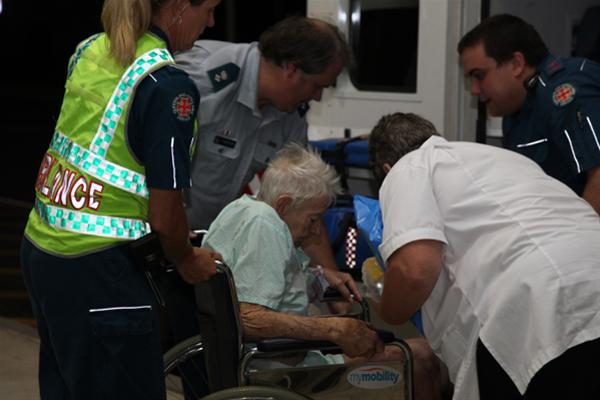 [Speaker Notes: SAT will coordinate all aspects of patient return to ensure smooth transition from host State to final destination. Scope of services will include:
Work with FCCs, sending and receiving facilities, as well as State EOCs and health departments to identify/track patients]
Scope of ServiceFor Coordinating Patient Return Includes:
Facilitating communication
Arranging transportation
Ensuring that the system is established to “re-enter” patients, as well as accompanying family members and non-medical attendants.
Ensure that human services are provided during transport and as needed at the reception location
[Speaker Notes: Ensure transportation, human services (language translation, food, lodging, etc) and arrangements for discharged patients and attendants
Coordinate return of patients and attendants to home state
Facilitate communication between attending physician and accepting physician for those requiring follow-on care]
SAT Primary Functions
# 2 – Medical Case Management
Coordinate services with facility discharge planners, receiving facilities, others as required
Communicates clearly to patients, families, providers, and staff of receiving facility
Arranges for medical transportation / equipment
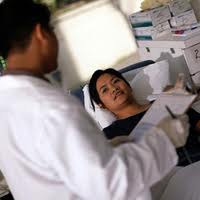 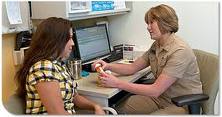 7
SAT Primary Functions
# 3 – Coordinate Evacuee Travel
SAT communicates with patient movement contractor or the ASPR Response Travel Section to arrange transportation
Movement may be through a variety of modes: air, train, ground
Arrange transportation services for non-medical attendants and/or family members who accompanied patient
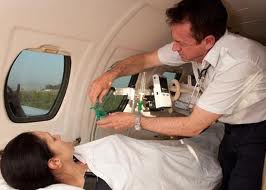 8
SAT Primary Functions
# 4 – Coordinate Human Services
HHS through the SAT will coordinate lodging and human services needs for all discharged patients until transportation to their final destination can be facilitated.
Lodging and needed human services for family members that accompany the patient or non-medical attendants will be secured by the SAT.
Note: Family members that accompany patients or non-medical attendants will likely re-enter with patient and will require transportation that matches the patient.
Attendants or family members may return to their home of origin OR same location as the patient.
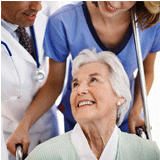 SAT Primary Functions
# 5 – Data Collection
SAT works with medical facilities, nursing homes, rehabilitative services units who are providing care to evacuees
SAT personnel will have access to the Joint Patient Assessment Tracking System (JPATS).  Once operational, the SAT will be responsible for updating JPATS until patients are returned to their final destination
The SAT will prepare daily reports and forward to the IRCT, Emergency Management Group (EMG), to state authorities, and hospitals as directed
Coordination with appropriate local and state agencies
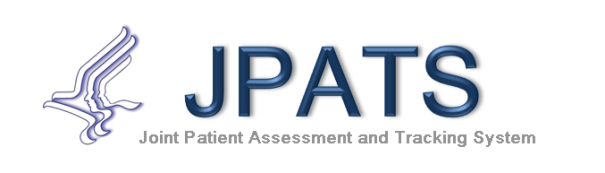 Non-patient Support
FEMA ESF #8 Mission Assignment to support provision of services to:
Non-medical attendants
Service animals
Discharged patients who can’t immediately be returned
Services either under ESF #8 sub-tasking, or direct to HHS
Range of services to include clothing, hygiene products, service animals (food), hotel, food, and local transportation
In Case of Death
If a patient dies during response operations – SAT will coordinate with appropriate local or State authorities and patient’s family for disposition of remains.
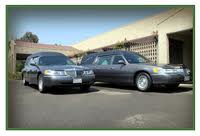 12
Summary
Primary mission – to facilitate the return of ESF #8 patients back to their home of record and coordinate human services 
Will utilize JPATS to track patients and update their status
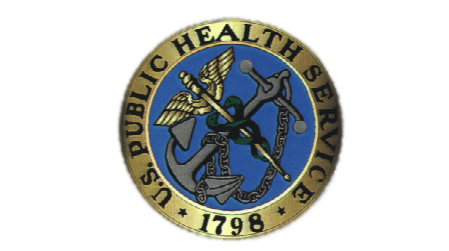 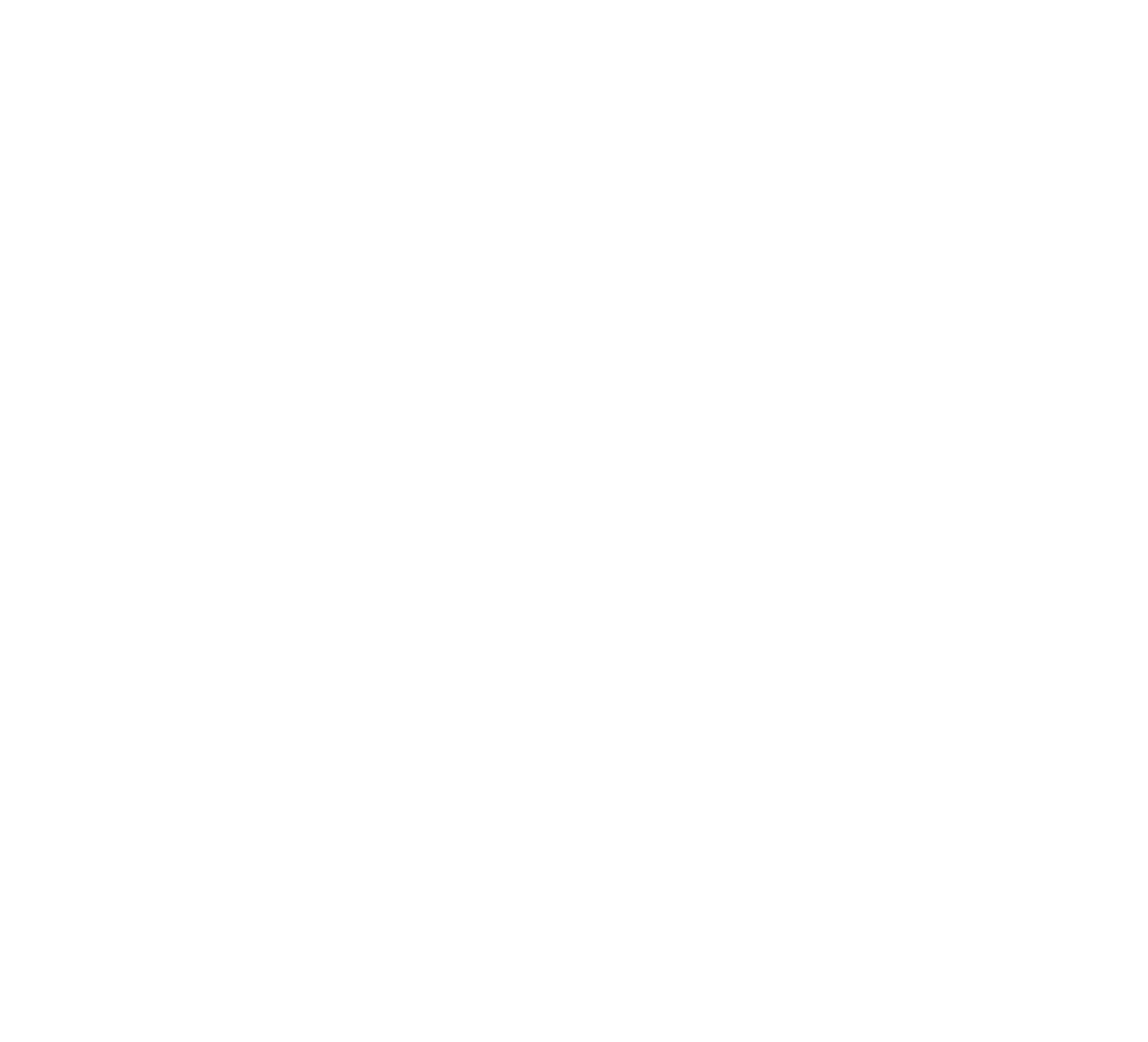 Questions?
CAPT Veronica Gordon

veronica.m.gordon.mil@mail.mil

CDR Marivic Fields

maria.fields@samhsa.hhs.gov
Any additional questions please contact:
CAPT Dan Beck
Dan.Beck@hhs.gov
Director, Readiness and Deployment Operations Group

Division of Commissioned Corps Personnel and Readiness
Office of the Surgeon General
United States Public Health Service